Yleisten kirjastojen digitointitoiminta ja Digi-palvelu
Aija Laine
Turun kaupunginkirjasto
aija.laine@turku.fi
040 168 2636
Yleisten kirjastojen digitoima aineisto
Aineistoa kirjastojen kotiseutukokoelmista:
Käsikirjoituksia
Murrepakinoita
Kirjeitä
Arkkiveisuja
Matkakertomuksia
Osoitekalentereita
Kirjastoluetteloita
Puhelinluetteloita
Karttoja
Valokuvia
Rakennuspiirustuksia
Nuotteja
Haastatteluja
Muistelmia
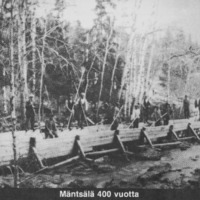 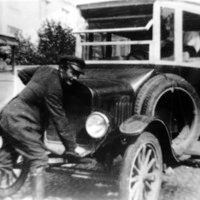 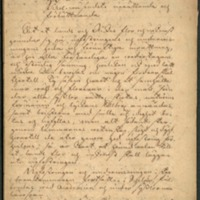 Kirjastojen digitoimaa aineistoa
Aineistoa Pukkilan historiasta
Iisalmen kaupunginkirjaston valokuvakokoelma
Kotiseutuaineistoa Mäntsälästä
Tarinoiden Inari
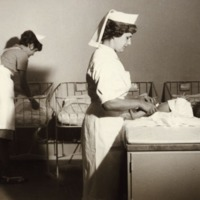 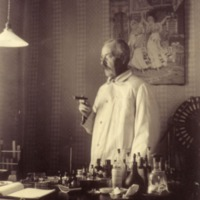 Yleisten kirjastojen digitointitoiminta
Yleisellä kirjastolla ei ole säilytysvelvollisuutta
Digitointi täydentää kansallista kulttuuriperintöä
Avaa kirjastojen kotiseutukokoelmia
Kiinnostus omaan asuinympäristöön ja sen historiaan
Aineiston käyttö oman kotiseudun ulkopuolella
Aineiston säilyminen
Digitointiselvitys
Digitointiselvitys yleisille kirjastoille
OKM – hanke 2015
Tietämys eri sektoreiden digitointitoiminnasta
Ohjeistusta digitointiprosessiin ja aineiston kuvailuun
Yhteiset toimintatavat
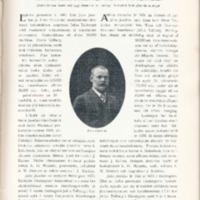 Digi.kirjastot.fi
Lähtökohtana koota aineisto yhteen palveluun
Digitaalisten aineistojen tallennus – ja julkaisualusta
Voidaan tallentaa eri aineistotyyppejä
Tekstiä
Valokuvia
Musiikkia
Liikkuvaa kuvaa ym.
Rajapinta Finnaan 
Metatiedon formaattina DC
Yksilöidyt tunnisteet pysyväisluonteisiin aineistoihin
Tekniset tiedot
Ohjelmistona Omeka
Avoin lähdekoodi
Muokattavissa ja kehitettävissä
Metatietoformaattina DC – tallennusalusta muokattavissa
Ylläpito Kirjastot.fi
Käyttöönotto ja neuvonta Kirjastot.fi
Yleisten kirjastojen käytettävissä
Käyttäjätunnukset ja kyselyt
Aija Laine
aija.laine@turku.fi
040-168 2636
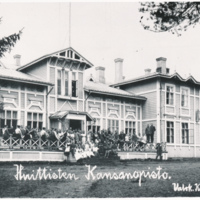 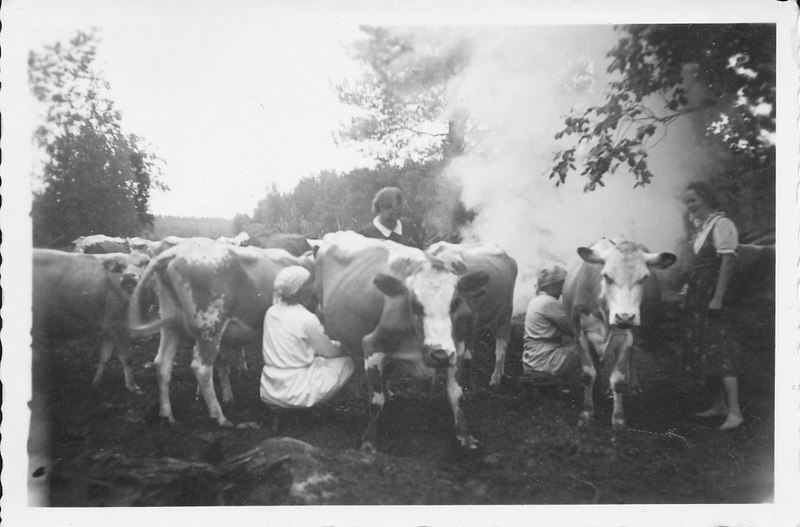 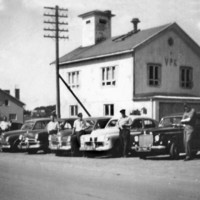